Развивающая среда, как средство экологического воспитания в подготовительной группе «Маргаритка»
Воспитатели:
Куклина Я.Г.
Рудова С.В.
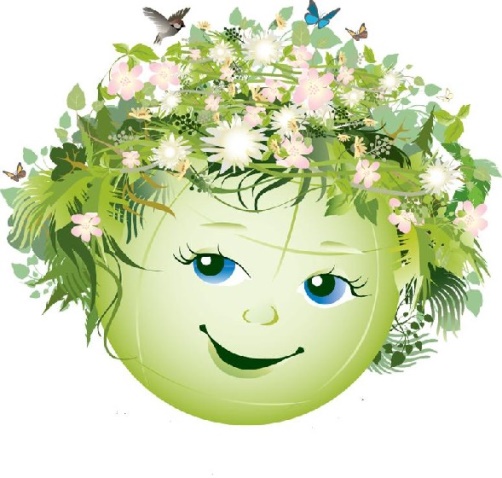 Цель экологического воспитания -  формирование начал экологической культуры, т.е. бережного отношения ребенка к природе, себе и окружающим людям.
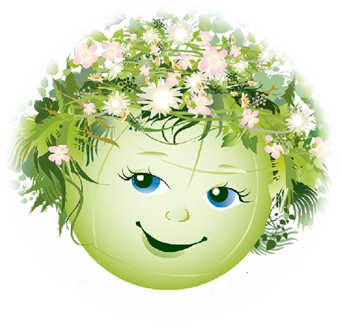 Пути реализации системы экологического воспитания
Создание условий для экологического воспитания детей;

Повышение экологической грамотности педагогов;

Формы и методы экологического образования дошкольника

Экологическое просвещение родителей
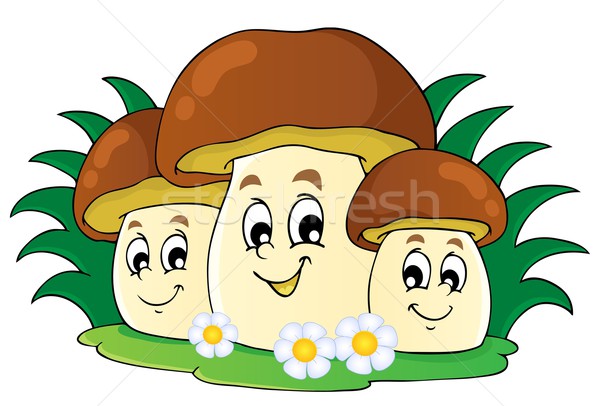 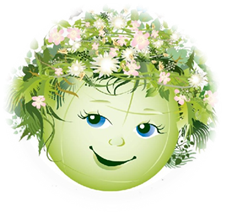 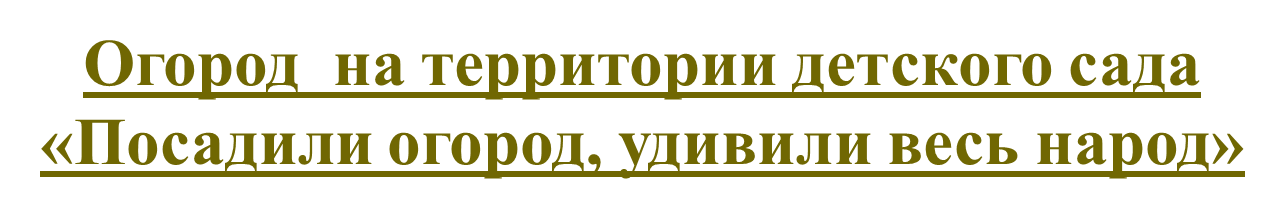 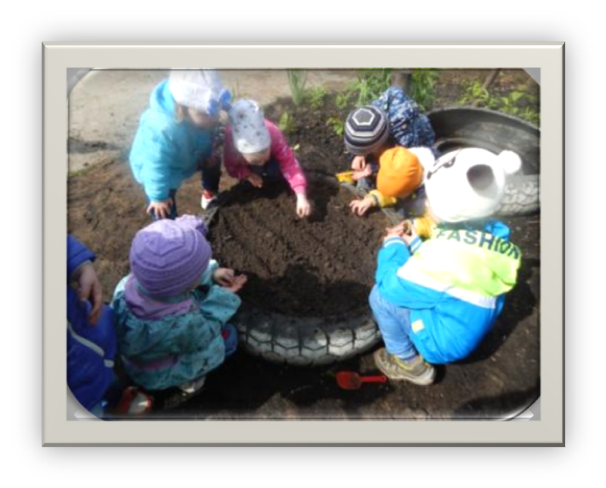 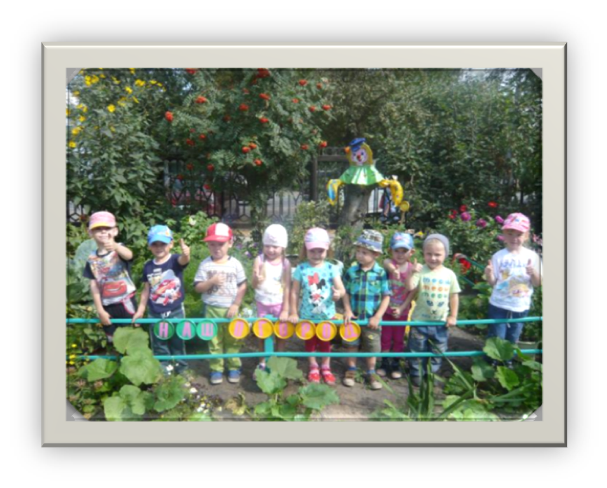 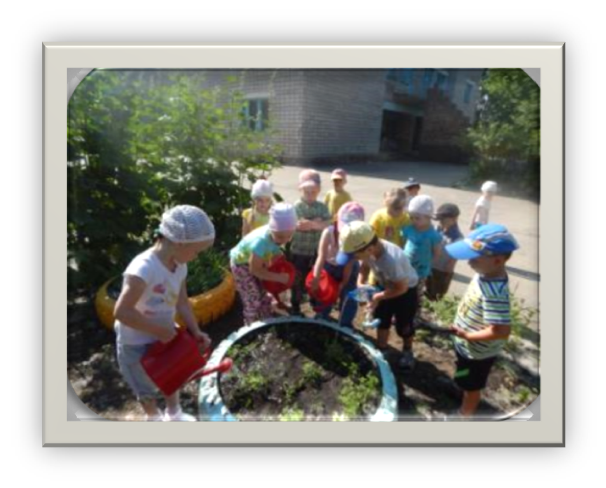 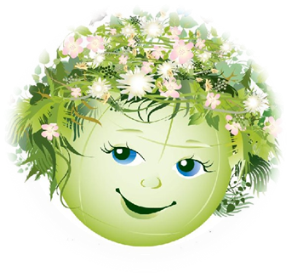 Центр «Мы с природою друзья»
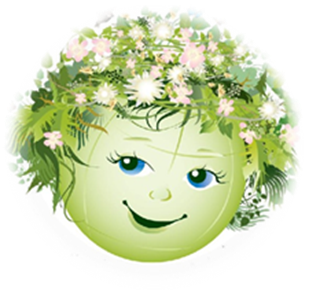 Сухой бассейн
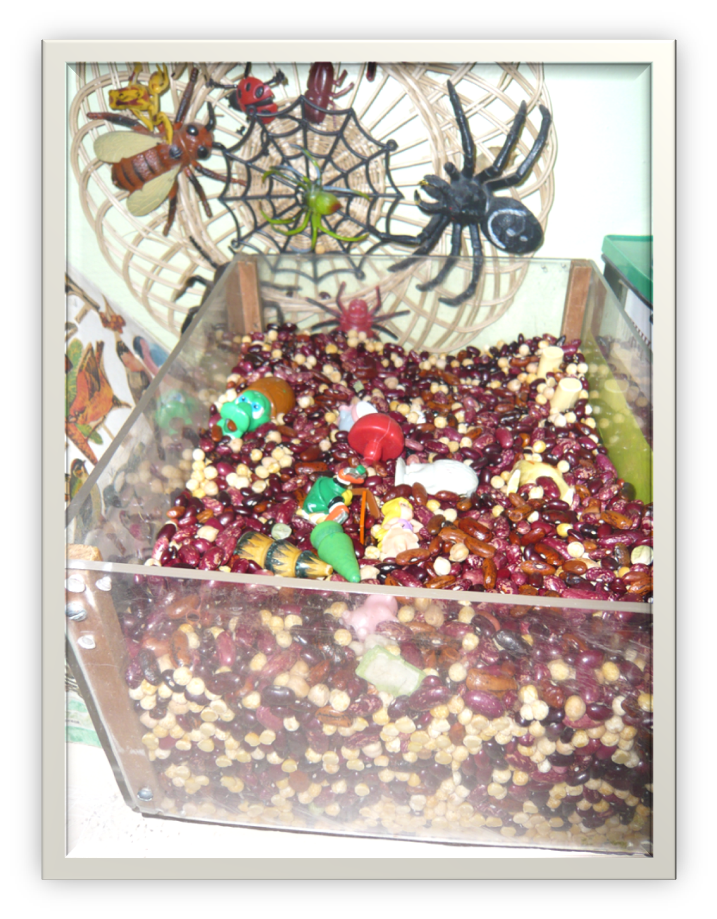 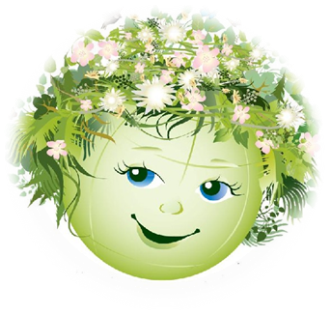 Коллекции
Коллекция камней
Коллекция ракушек
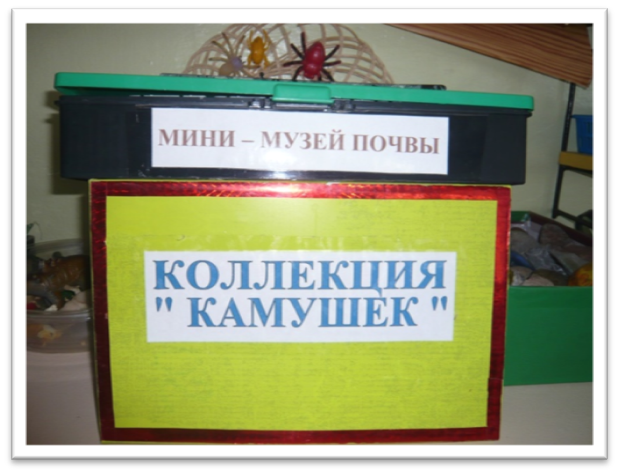 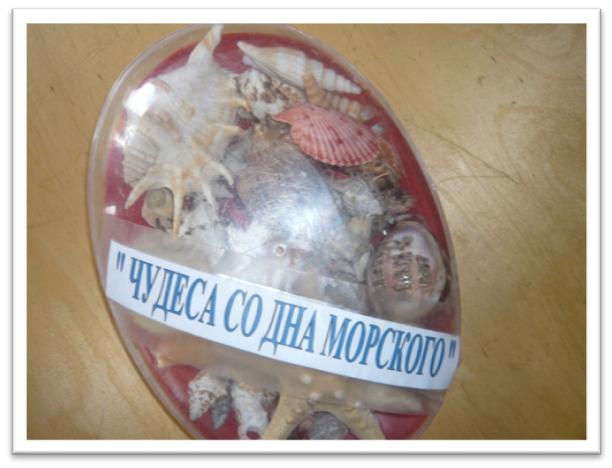 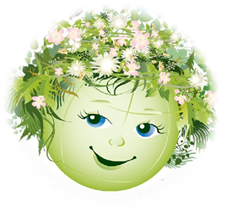 Мини-музеи
«Шишечка»
«Почва земли»
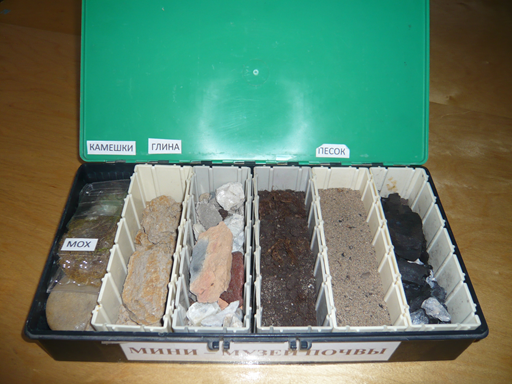 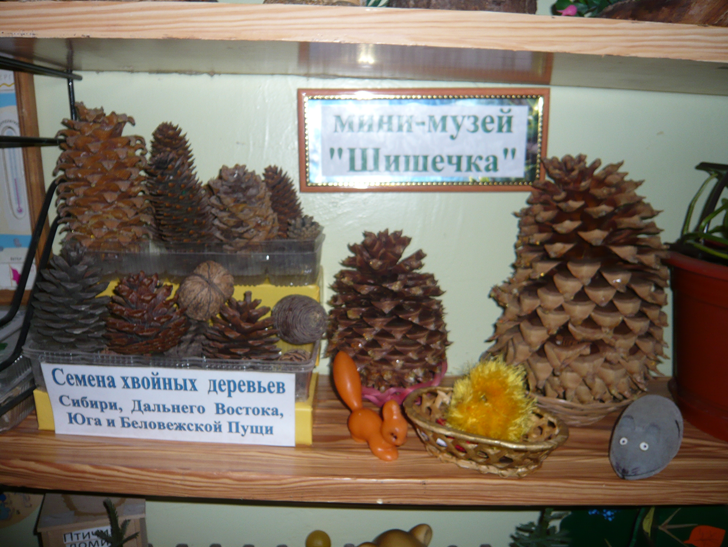 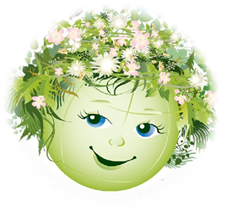 Макет леса
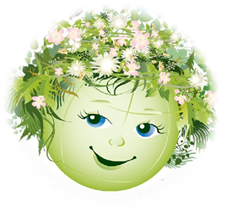 Модели
Пирамида птиц
Карта природных зон
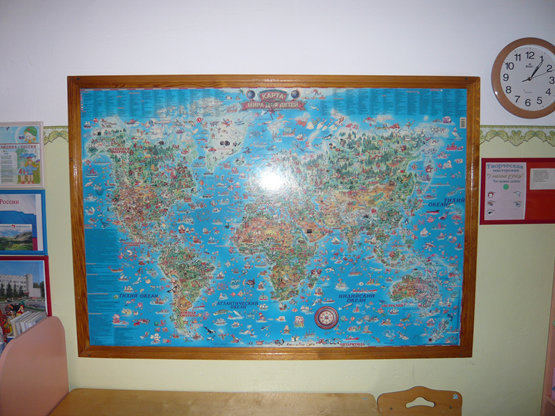 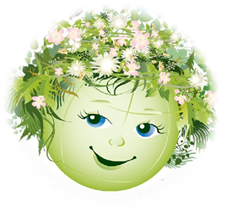 Центр «Науки и природы»
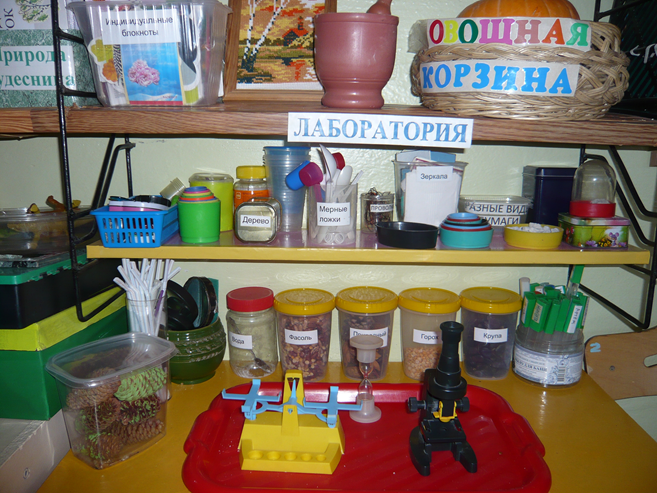 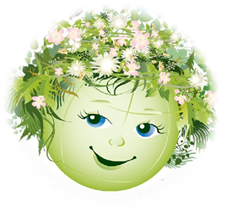 Огород на подоконнике «Наш огород»
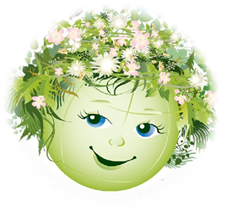 Центр уединения «Минутка тишины»
Библиотека о природе
Энциклопедии
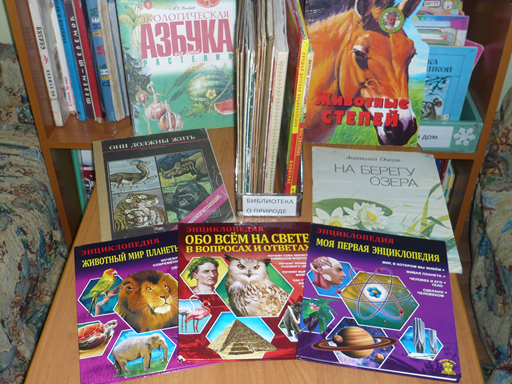 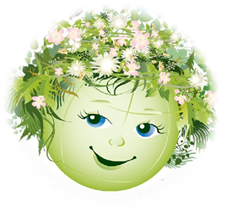 Центр сюжетно-ролевых игр
Массаж шишками
Магазин «Овощи и фрукты»
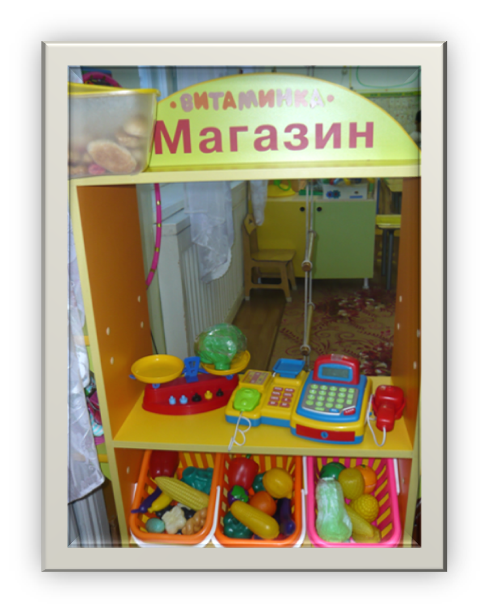 Театрализация сказок о животных
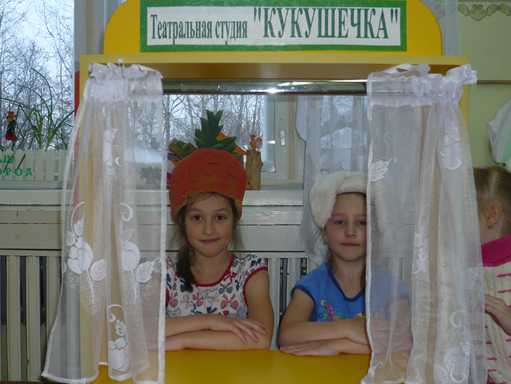 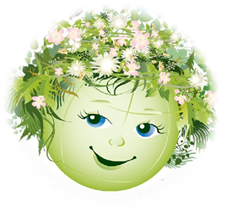 Центр движения «Крепыш»
Экологическая эстафета
Игры народов мира
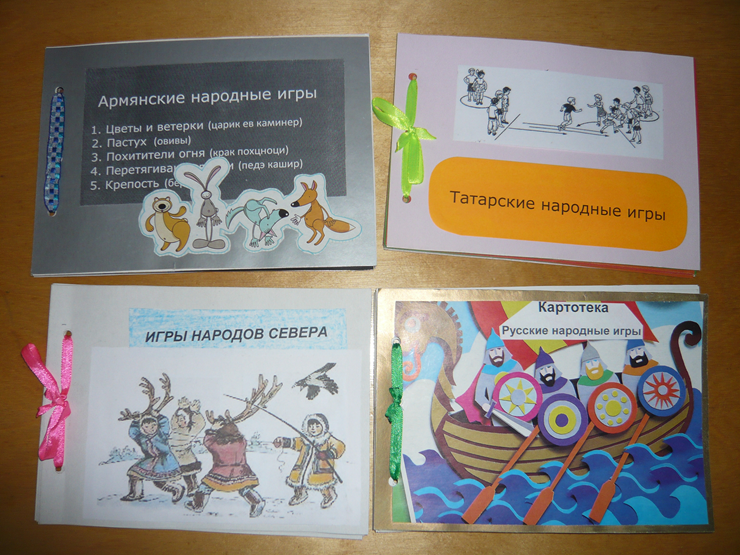 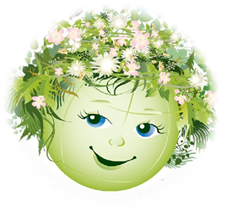 Центр познания
Экологические игры
Счетный природный материал
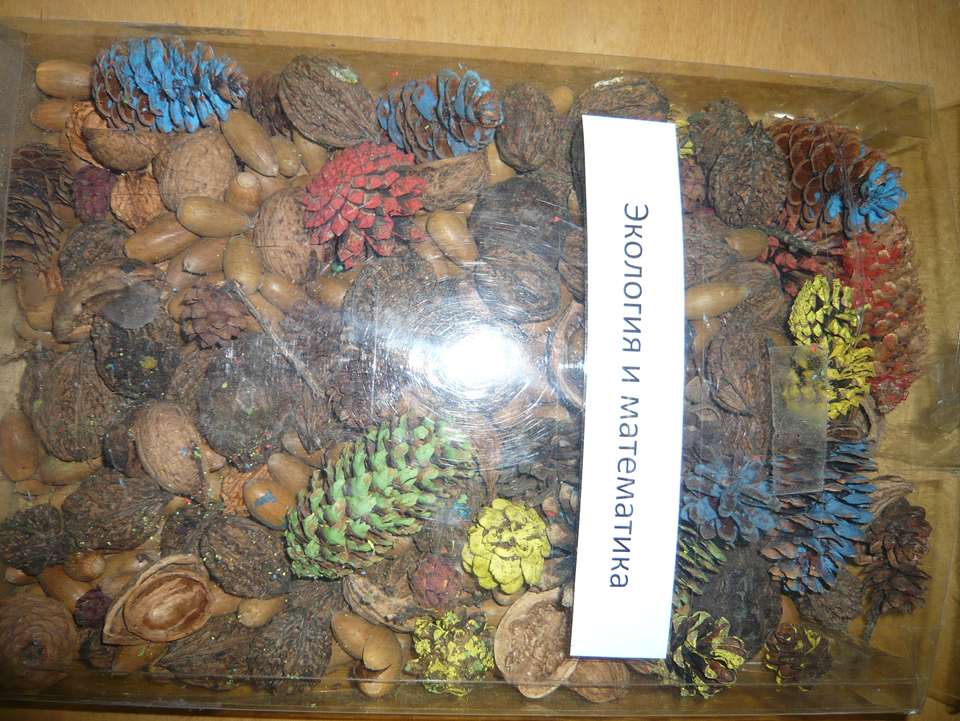 Лэпбуки о временах года
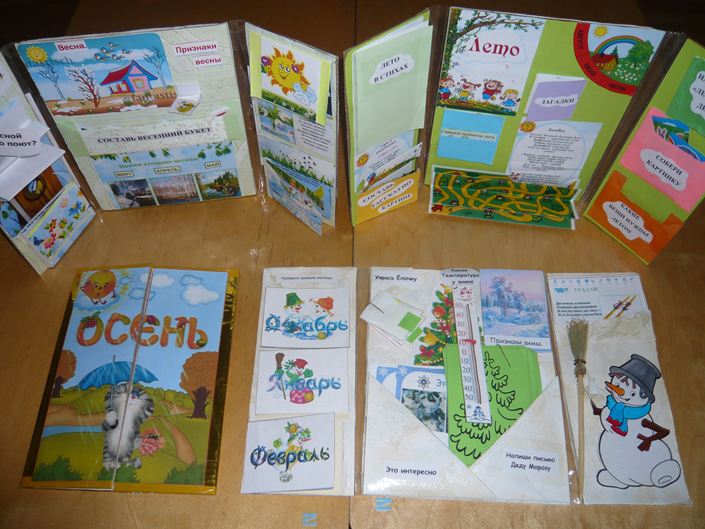 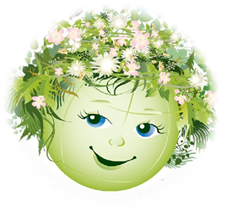 Центр  краеведения «Это Родина моя»
Фотоальбом «Мы с природою друзья»
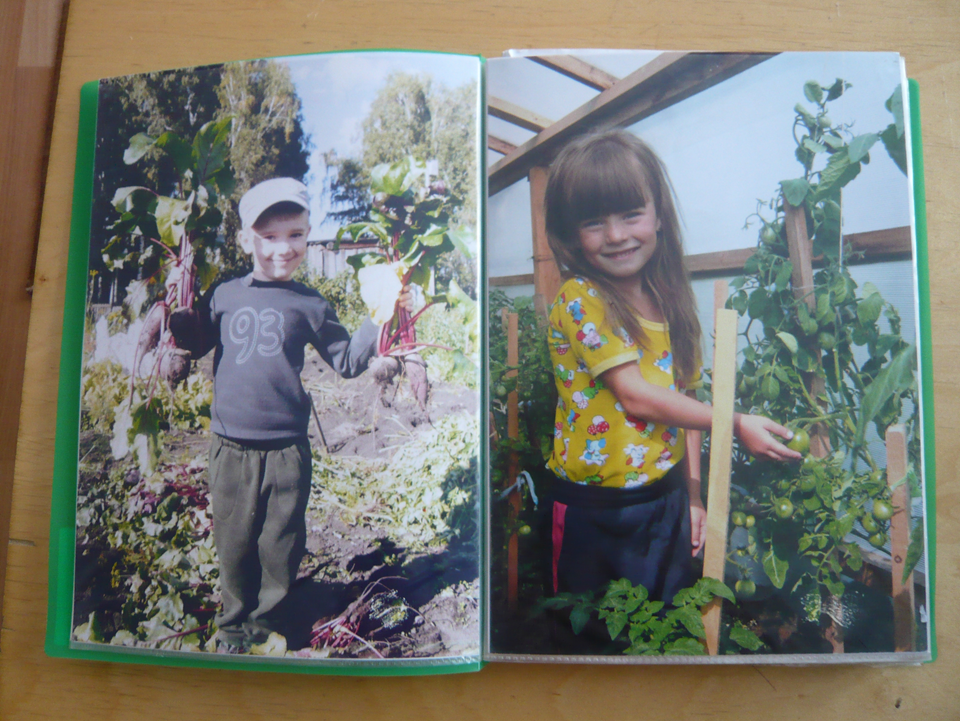 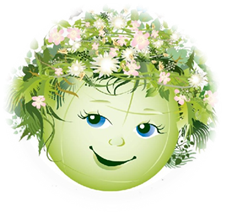 Речевой центр  «Давай поговорим»
«Природа чудесница»
«Схемы с алгоритмами»
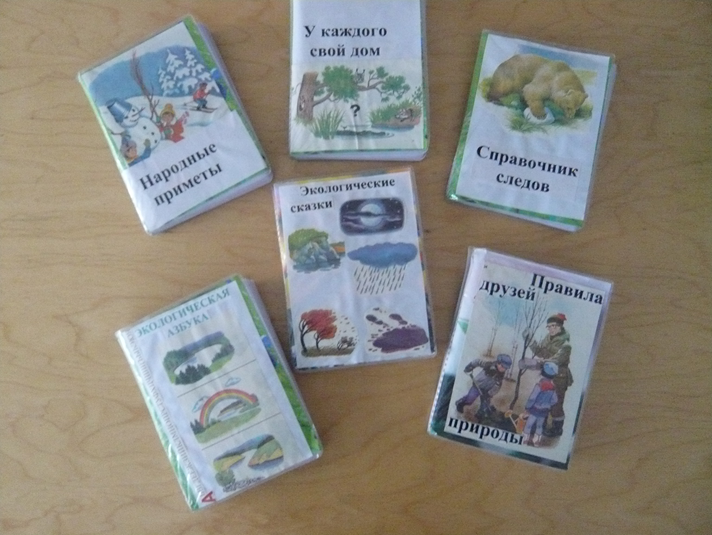 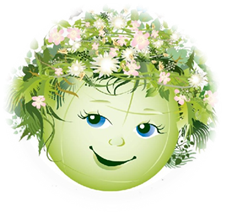 Центр творчества «Мастеровые»
«Зверята»
«Лягушата»
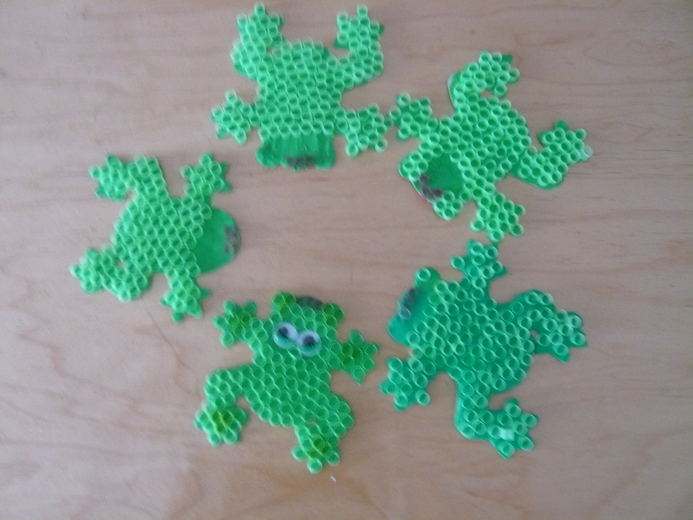 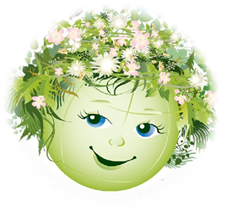 Для родителей
Родительский уголок
Птичья столовая
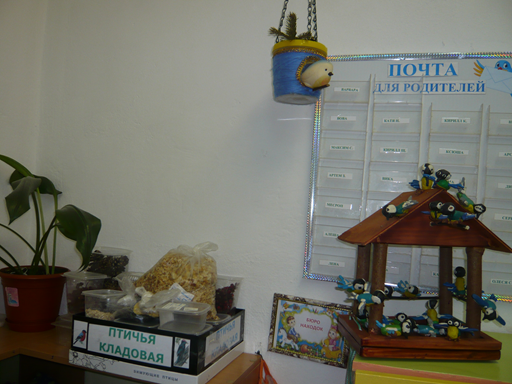 Библиотечка
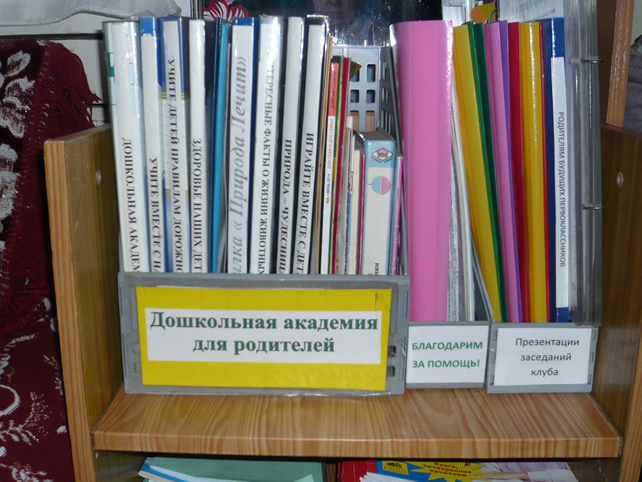 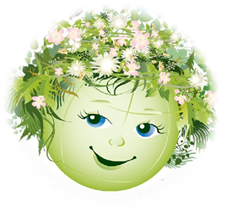 В результате:
Ухаживают за комнатными растениями;
Проводят поисково-исследовательскую деятельность под руководством педагога;
Различают объекты природы и объекты, не относящиеся к природе;
Ведут наблюдения в природе под руководством воспитателя; 
Знают экологические особенности родного края; 
Знают множество разнообразных игр, самостоятельно могут организовать их;
Подкармливают птиц в кормушках.
Спасибо за внимание!